창의적사고와 학습법
창의혁신학과  새로이 교수
Contents
1
과목 개요 및 학습 목표
2
수업 계획 및 수업 방법
3
교육 활동(토론,퀴즈,프로젝트)
4
성적 평가 활동 및 학습 결과물
5
특이 사항(창의,융합,전공역량 등)
Add some text to the title slide
TEXT
TEXT
TEXT
▶ TEXT
▶ TEXT
▶TEXT
INSERT TEXT
 INSERT TEXT
INSERT TEXT
 INSERT TEXT
INSERT TEXT
 INSERT TEXT
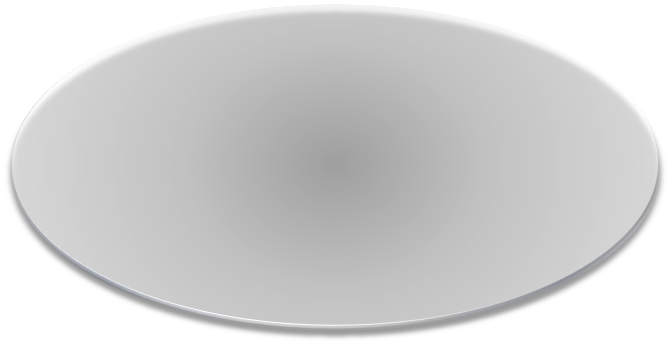 Add some text to the title slide
Print slide
ThankYou